Panel Session 1WRC-15 Agenda items1.5, GFT, 1.17, 1.18
Victor Glushko
WRC-15 agenda item 1.5
Unmanned Aircraft Systems – Consider use of FSS bands (not App. 30/30A/30B) for control and non-payload communications (CNPC) of UAS in non-segregated airspaces.
Different views were added on the analysis of the results of studies.
Conclusion* towards 2 possible solutions:
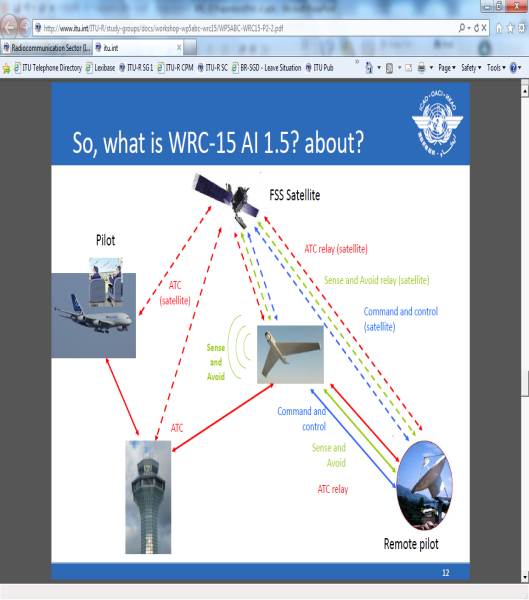 Identify conditions under which systems operating in the FSS could provide UA CNPC links;

No change, on the basis of concerns about the ability of FSS to provide a safety service.
* See CPM Report to WRC-15
2
WRC-15 agenda item 1.5
ICAO position (extract)
…conditions:
1.	That the technical and regulatory actions be limited to the case of UAS using satellites, as studied, and not set a precedent that puts other aeronautical safety services at risk.
2.	That all frequency bands which carry aeronautical safety communications  be clearly identified in the ITU Radio Regulations.
3.	That the assignments and use of the relevant frequency bands  be consistent with article 4.10 of the ITU Radio Regulations which recognizes that safety services require special measures to ensure their freedom from harmful interference.
…
3
WRC-15 agenda item 1.5
Regional positions
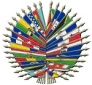 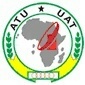 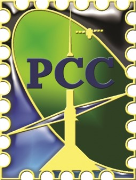 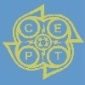 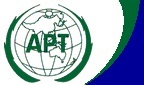 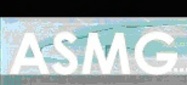 4
WRC-15 agenda item GFT
Global flight tracking for civil aviation
(PP-14) resolves 
to instruct WRC-15, pursuant to No. 119 of the ITU Convention;
to include in its agenda, as a matter of urgency, the consideration of global flight tracking, including, if appropriate, and consistent with ITU practices, various aspects of the matter, taking into account ITU-R studies, 
		instructs the Secretary-General 
to bring this resolution to the attention of WRC-15 and ICAO,
		instructs the Director of the Radiocommunication Bureau
to prepare a specific report on the matter as referred to in resolves above for consideration by WRC‑15.
5
WRC-15 agenda item GFT
Global flight tracking for civil aviation
ITU-R studies within Working Parties 5B & 4C
Two views included in Annex 1 of the CPM Report to WRC-15
4 options proposed in the Director’s Report 
Option 1. 	No change to the Radio Regulations
Option 2. 	A primary allocation in 1087.7-1092.3 MHz to 		AMS(R)S  , limited to ADS-B
Option 3. 	A primary allocation in 1087.7-1092.3 MHz to 		AMS(R)S , limited to ADS-B and not claiming 		protection from ARNS in 960-1164 MHz
Option 4. 	A secondary allocation in 1087.7-1092.3 MHz to 		MSS , limited to ADS-B
6
WRC-15 agenda item GFT
ICAO position
To support consideration of all possible options for support of ICAO global flight tracking as supported by studies. This should include:
 - a new provision in the Earth-to-space direction only for an AMS(R)S allocation at 1 090 MHz for the satellite reception of existing aircraft ADS-B signals that operate in accordance with recognized international aeronautical standards under the condition that it not constrain existing aeronautical safety systems 

- a future Conference (WRC-19) agenda item to address evolving GFT requirements.
7
WRC-15 agenda item GFT
Regional positions
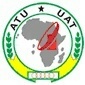 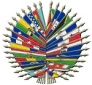 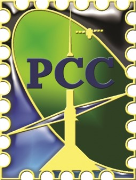 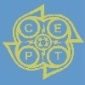 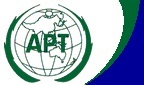 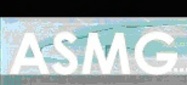 8
WRC-15 agenda item 1.17
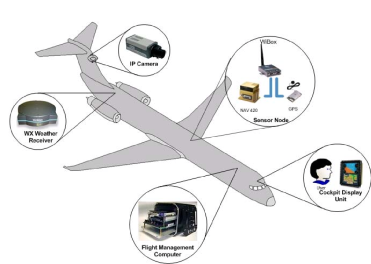 Spectrum requirements & regulatory actions, including appropriate aeronautical allocations, to support Wireless Avionics Intra-Communications (WAIC)
Conclusion* towards a new Primary allocation to the AM(R)S reserved exclusively for WAIC systems in the frequency band 4 200-4 400 MHz
* See CPM Report to WRC-15
9
WRC-15 agenda item 1.17
Regional positions
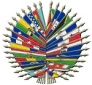 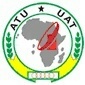 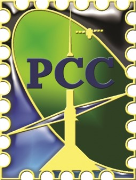 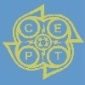 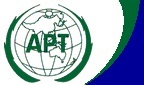 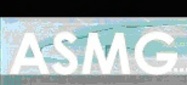 10
WRC-15 agenda item 1.18
Automotive Radar Applications
Conclusion* towards a Primary allocation to the RLS in frequency band 77.5-78 GHz on a worldwide basis either:

limited to automotive applications (with short range high resolution radars), OR 
supporting automotive radar operations
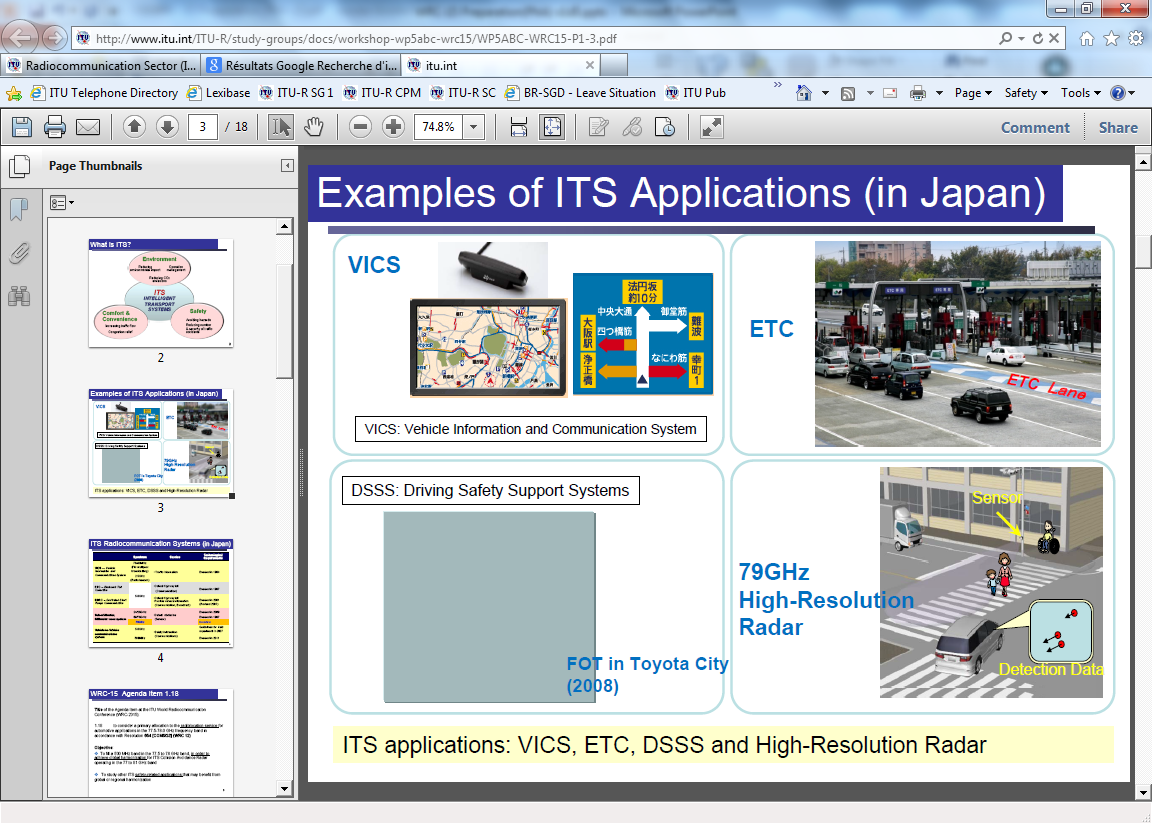 * See CPM Report to WRC-15
11
WRC-15 agenda item 1.18
Regional positions
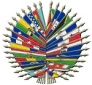 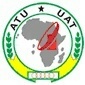 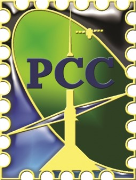 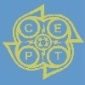 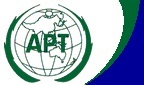 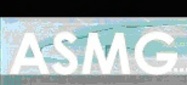 12